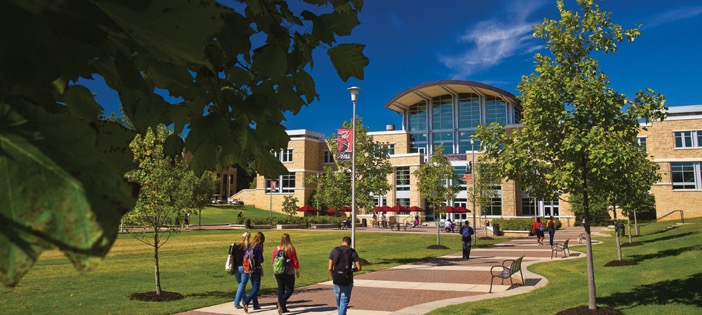 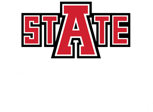 Center for Excellence in 
Teaching and Learning (CETL)

An Overview of the CETL for New Faculty Orientation

August 16, 2023
Welcome to the CETL! 

Suite 301, Dean B. Ellis Library
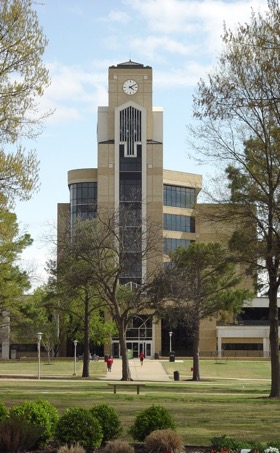 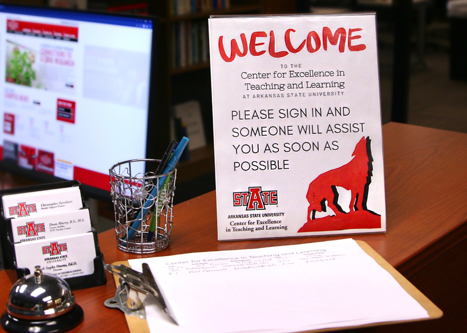 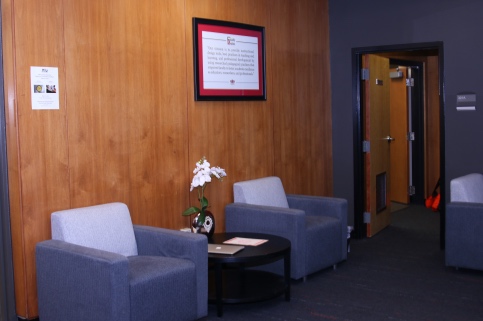 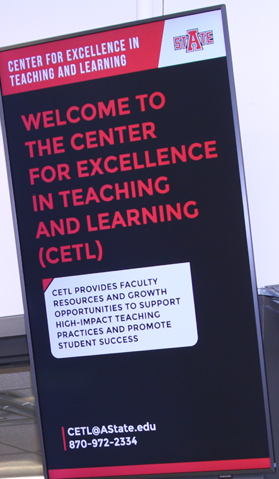 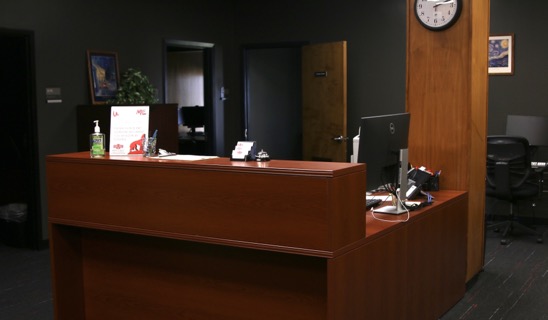 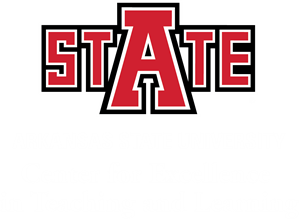 Our Work:


The CETL advances initiatives in teaching and learning and works to sustain a culture of teaching excellence, regardless of the mode of course delivery, supported by meaningful and ongoing professional development.
We provide:
Flexible goal- and needs-oriented programming and activities for early-, mid-, and later-career faculty 

Support and resources for the use and creation of instructional tools and videos 

Individual and group trouble-shooting and support for using instructional technology to enhance teaching and learning
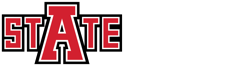 Meet the CETL Staff:
Dean Murry, Digital Services Coordinator
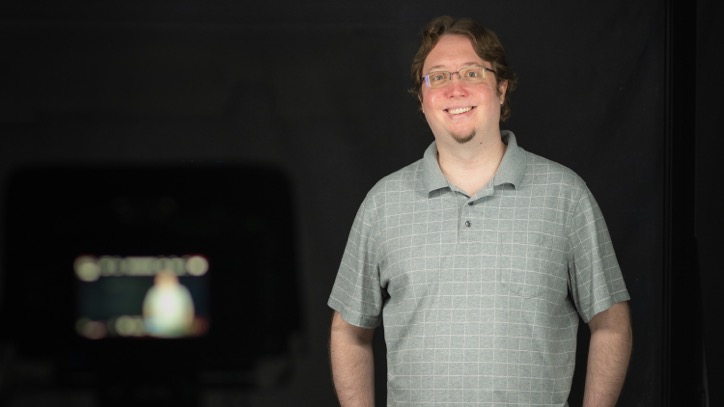 Meet the CETL Staff:
Chris Earnhart, Faculty Support Specialist
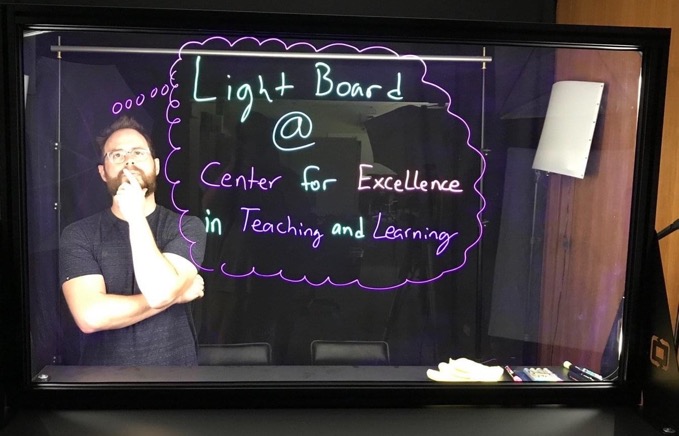 Meet the CETL Staff:
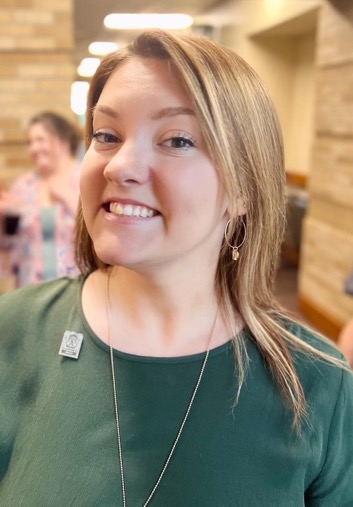 Kayle Long
Graduate Assistant 
(and ray of sunshine!)
Meet the CETL Staff:
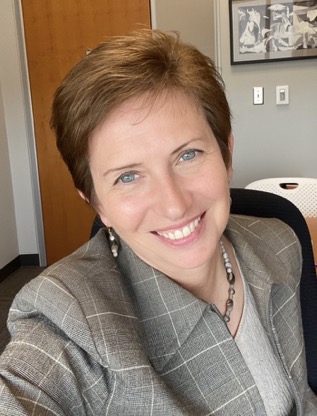 Dr. Ruth Owens, 
CETL Director, 
Associate Professor 
of Spanish
CETL Tour:
Master Classroom
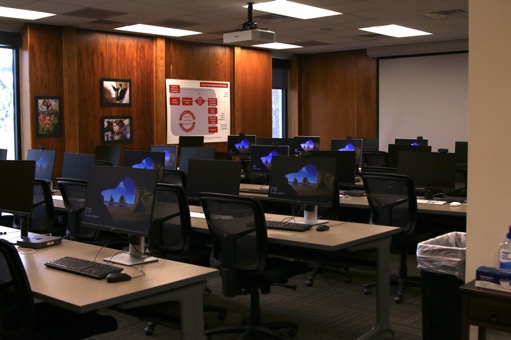 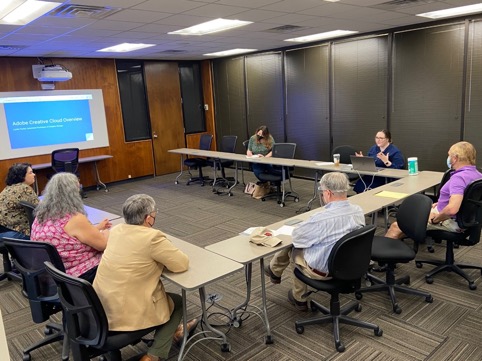 Video Recording Studio
With Lightboard
CETL Tour:
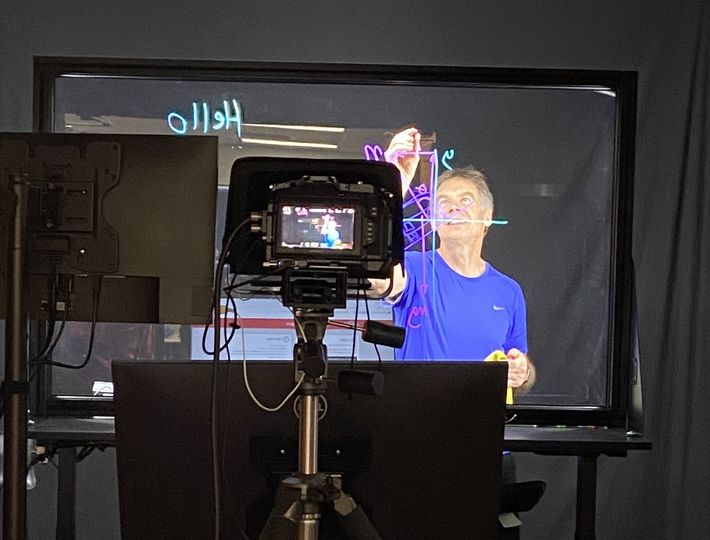 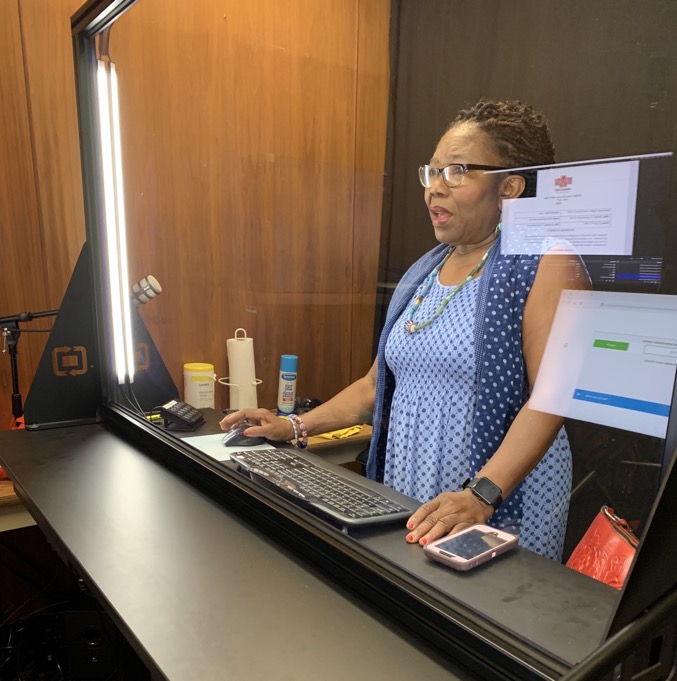 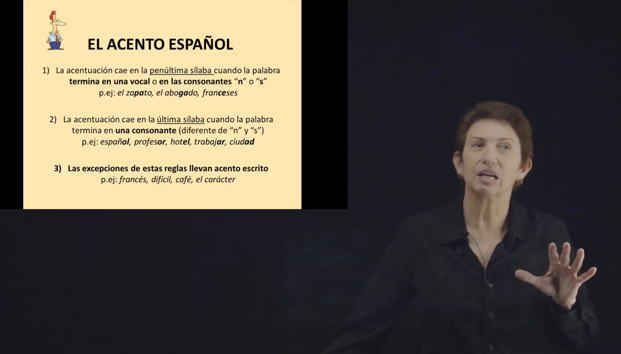 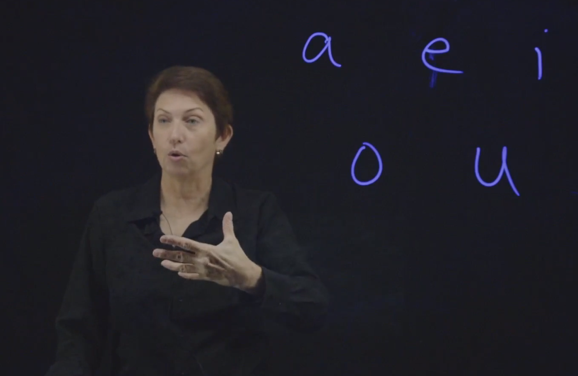 The Collaboratory
CETL Tour:
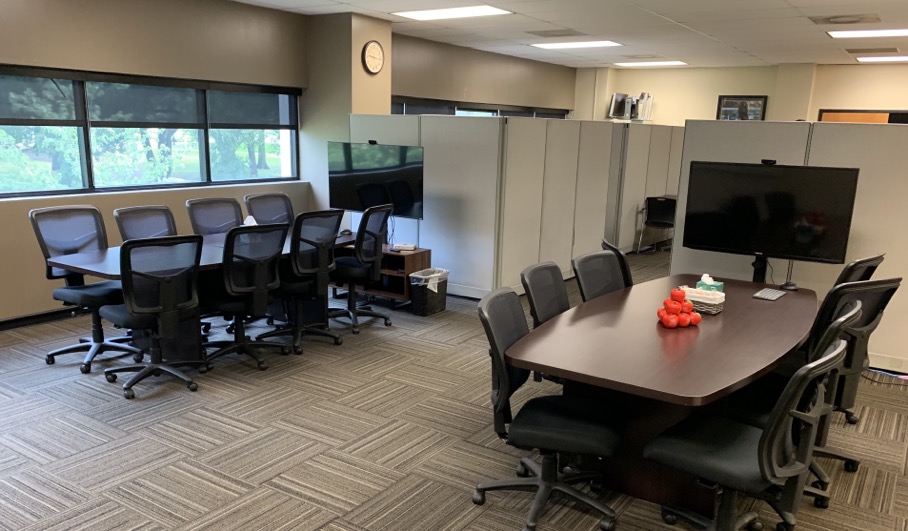 A-State / ACUE Partnership
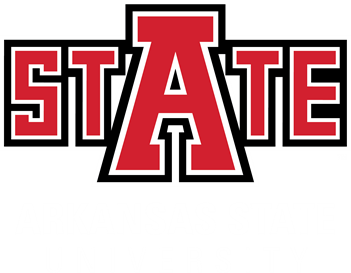 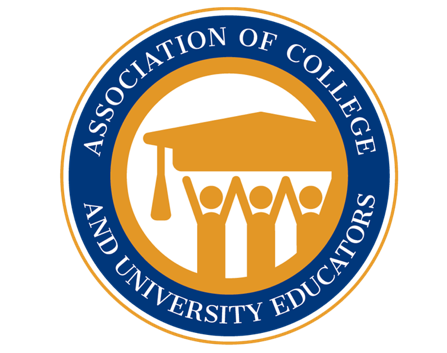 Our partnership with ACUE offers:
online courses for faculty rooted in evidence-based teaching practices

courses delivered in facilitated cohort groups

the only nationally-recognized university faculty credential endorsed by the American Council on Education (ACE)

data showing that implementation of ACUE practices improves student engagement, increases persistence, and closes equity gaps
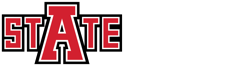 Watch for upcoming announcements regarding:
Faculty Learning Communities

Faculty Book Discussion Groups

Guest Speakers

Workshops (both pedagogy and technology)

Showcases of faculty work
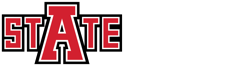 And more …
Please visit and tell us what you need!


Center for Excellence in Teaching and Learning
(CETL)

CETL@AState.edu

Ruth Owens, Director
rsupko@AState.edu
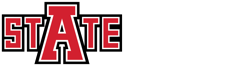 Thank you for your 
  time and attention
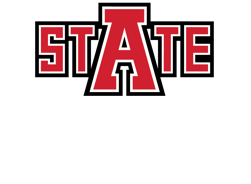